Collective Dominanceand SMP Guidelines
Alexandre de Streel
University of Namur and CERRE

EUI and Bird & Bird Seminar
Brussels, 28 June 2018
1
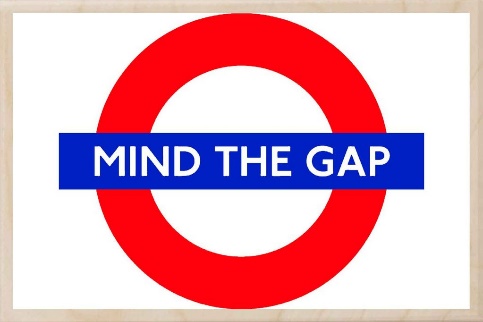 1. Enforcement Gaps ?
2
Enlarged gaps ?
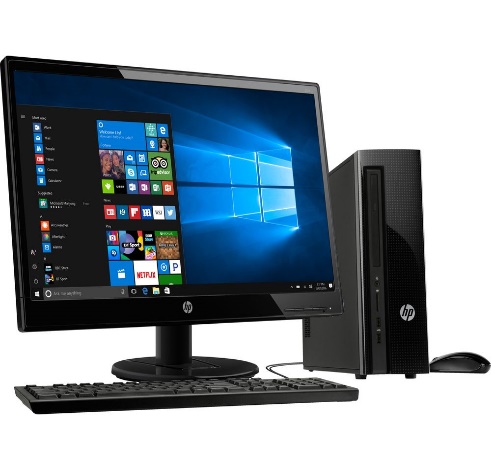 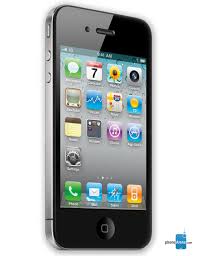 3
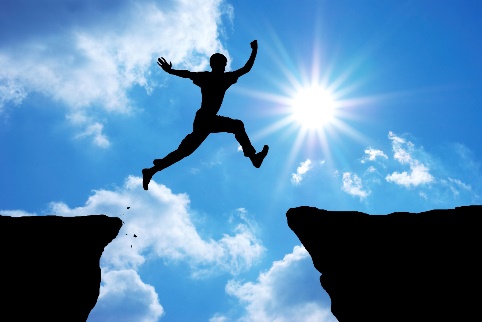 Enforcement Gaps ?
Three proposed avenues to close the gaps

Asymmetric regulation
Clarification (aka facilitation) of Joint SMP
Extension to tight oligopolies beyond collusion

Symmetric regulation
Extension beyond the first concentration/distribution point
4
2. Asymmetric RegulationClarification of Joint SMP
5
Asymmetric RegulationClarification of Joint SMP
WIK Study for the European Commission
Determination of collective SMP should be based on a combination of
Structural analysis
Analyse whether the characteristics of the market make it prone to collusion
Behavioural analysis
Analyse whether market outcomes and firms behaviours can be better explained by collusion or by competition
Structural analysis is particularly justified given the characteristics of regulation
Behavioural indicators are influenced by regulation, markets should be analysed under Modified Greenfield Approach
Regulation is ex ante and should assess whether the market is conducive to collusion
6
Clarification of Joint SMP
Article 61 EECC and 2018 Guidelines on Market analysis and SMP (+ Explanatory Memorandum)
Airtours conditions with Impala approach
Applied in the sector regulation
Objectives: redress retail market failures
Prospective analysis without a market structure change
Some markets are regulated: Modified greenfield approach
Same burden of proof with different evidences
Characteristics of electronic communications and Article 7 practice
In particular, link between wholesale and retail markets
7
Clarification of Joint SMP
Market characteristics (para 78 Guidelines)
Transparency
Concentration
Product homogeneity
Market shares
Elasticity of demand
Vertical integration
Cost and output compatibilities
Comprehensive network coverage
Profitability and Average Revenue per User (ARPU) levels
Relative symmetry of operator and related similarity of retail operations
8
Clarification of Joint SMP
Transparency (necessary for focal point and internal incentive constrain)
Symmetry is not necessary
Stable price parallelism without alternative reasonable explanation

Sustainability
Credible retaliation mechanism suffices
May be on another market than the focal point

External factors
Few entry possibilities given the high entry barriers
Residential customers can not exercise countervailing buying power
9
Asymmetric RegulationExtension to Tight Oligopolies
BEREC Report, Dec. 2015
2004 Review of the Merger Regulation is a relevant precedent

Unilateral Market Power
Non-competitive equilibrium
Prices are consistently and significantly above competitive level, restricting output, reducing quality and/or distorting competition
Without explicit or tacit collusion

Market characteristics
High concentration, low demand elasticity and firms differentiation, few spare capacity, high entry barriers, no counter-vailing buying power
10
Symmetric regulation: Extension
Article 59(2) EECC
Compulsory access (and associated remedies) to wiring and cable 

Up to the first concentration/distribution point
When duplicating the networks is economically inefficient or physically impracticable

Beyond to a point capable of hosting a sufficient number of end-user connections to enable an efficient undertaking
When other obligations are not sufficient to address high and non transitory economic of physical barriers to duplications
With safeguards for the deployment of new infrastructures

Sector-specific essential facilities test
11
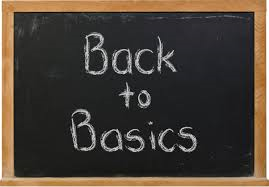 3. Fundamentals
Identification of retail market failures in need of regulation
Indirectly addressed with market definition and SMP assessment
Was justified in the past because
Regulation was clearly necessary
Competition law alignment contributed to step up economic expertise of NRAs
Is it still the case?

Proportionality of remedies
This principle was loosely applied in the past and that may have been justified
Is it still the case?
12
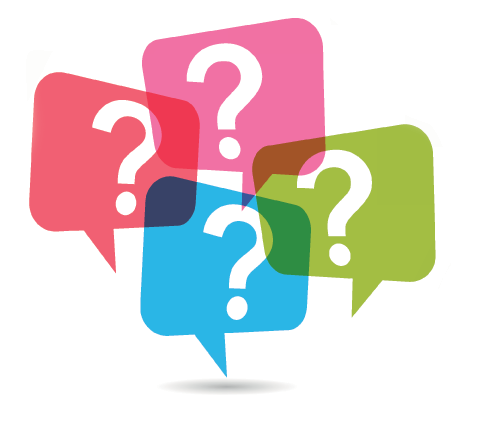 4. Conclusion
EU legislator decides to take two avenues to close the enforcement gaps
Asymmetric regulation for joint SMP is clarified
Symmetric regulation is extended

Is the clarification of Joint SMP sufficiently helpful for NRAs and consistent with competition case-law and practice?
Is the test for symmetric regulation sound and sufficiently clear?

Would that be enough?
Would that raise the right questions?
13